PEDAGOGY OF COMMERCEASST.PROF:RAJANDEEP KAUR
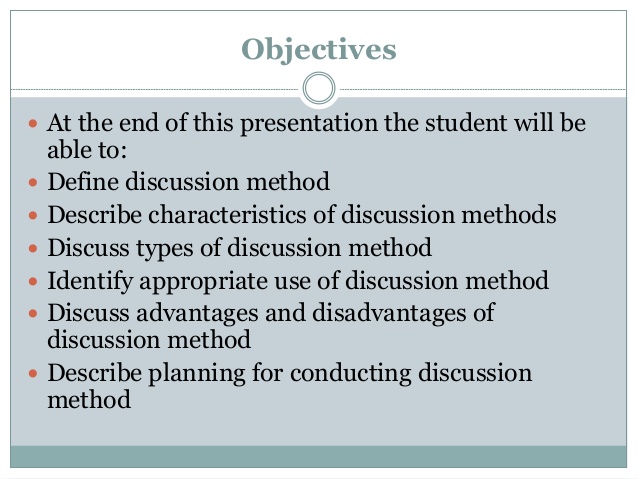 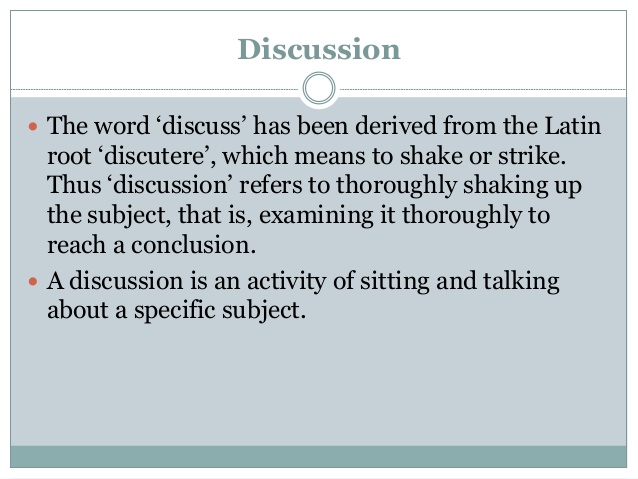 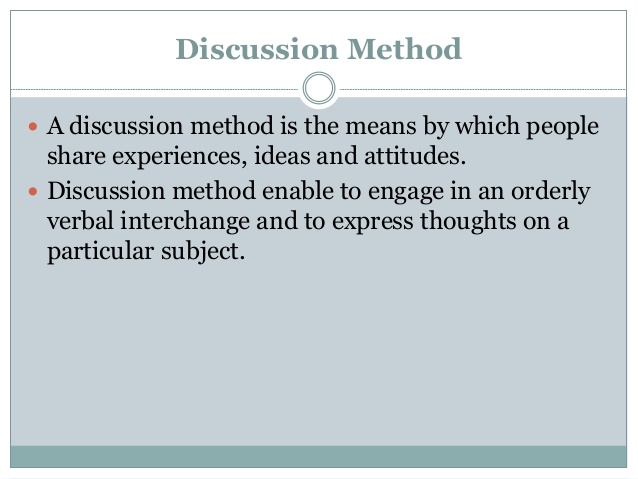 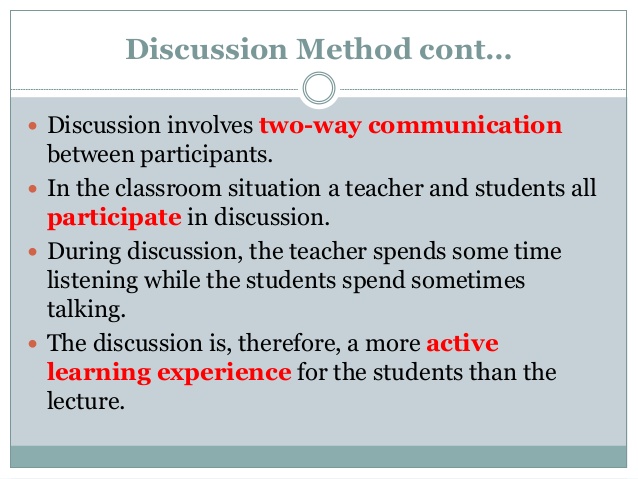 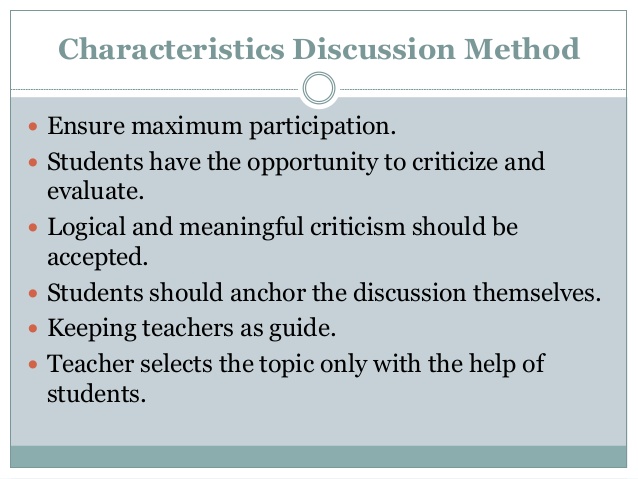 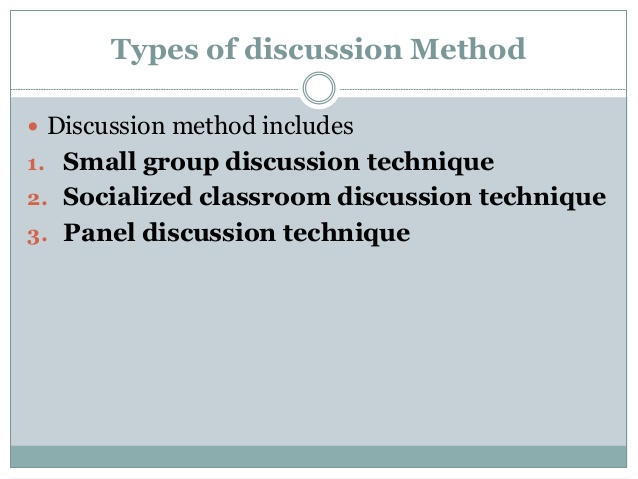 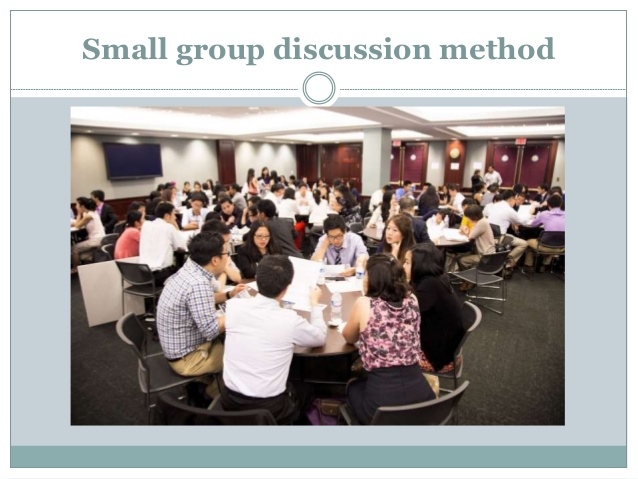 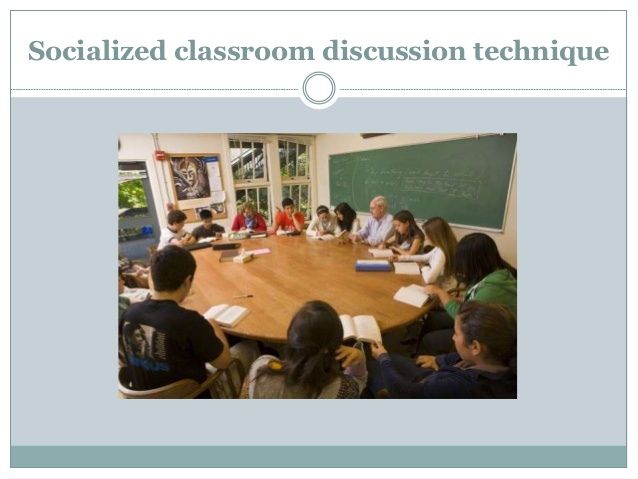 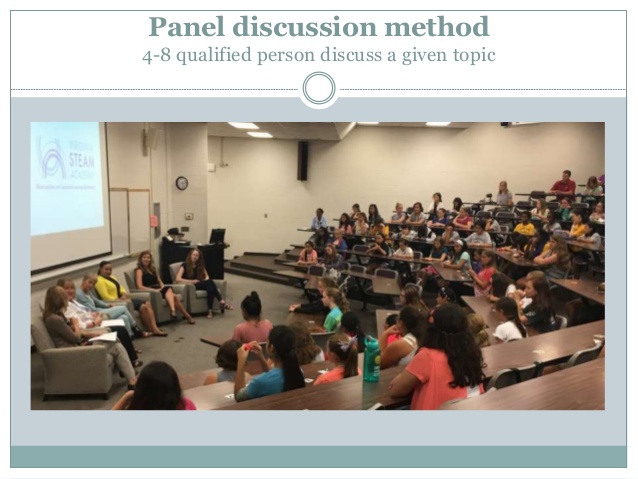 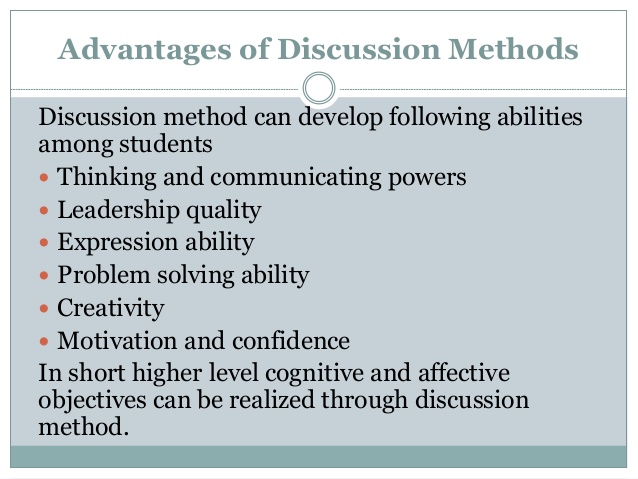 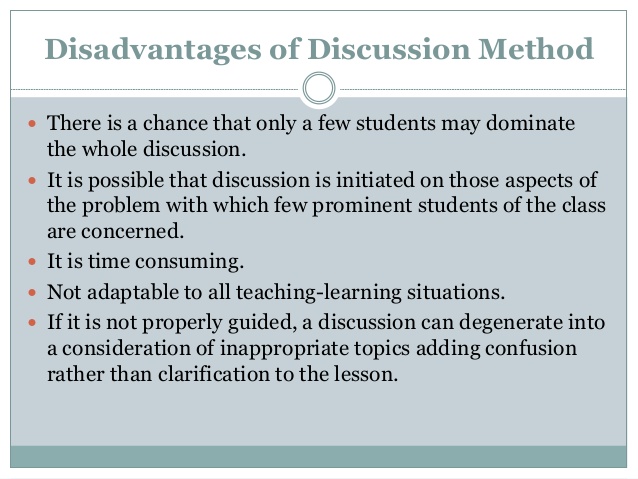 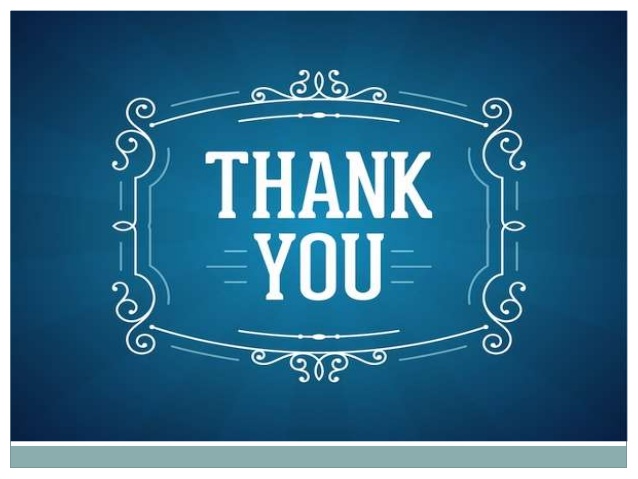